1
Attention
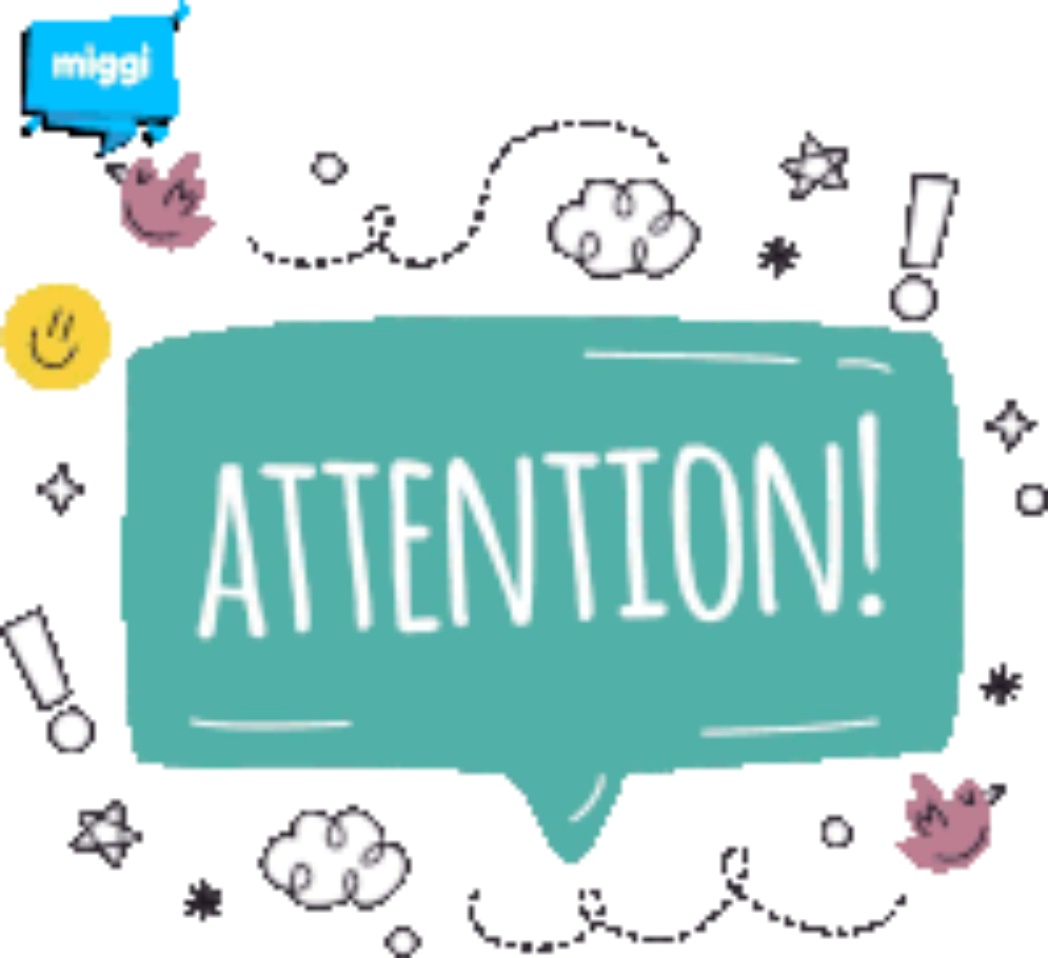 ارتباط توجه پایدار (تمرکز) با تیپ‌هاى زمانى صبحگاهى و شامگاهى در نوجوانان دختر
 
اعضای پژوهش:
نازنین آهو - پرنیان خسروآبادی - هستی شاهین
2
بیان مسئله
توجه


توجه پایدار: توانایی حفظ توجه به طور مستمر بر یک فعالیت نیازمند پردازش شناختی است.

حافظه فعال: پردازش شناختی اطلاعات در حین نگهداری ذهنی آن‌ها
گوش به زنگی: حفظ توجه در طول فعالیت 
(سولبرگ، 2001)
3
بیان مسئله
تیپ‌های زمانی

تیپ‌های زمانی: تفاوت‌های فردی در ریتم زیستی افراد که در عملکردهای مختلف افراد تاثیرگذار است.

تیپ‌ زمانی صبحگاهی
تیپ‌ زمانی شامگاهی

(مکاکی و همکاران، 2004)
4
ابزار و روش‌ها
1. پرسشنامه تیپ‌های زمانی صبحگاهی و شامگاهی (هورن و استبرگ، 1976)

2. تست گوش به زنگی توجه (TOAV) (لیرک و همکاران، 2008)



روش آماری: همبستگی پیرسون و مقایسه میانگین‌ها
5
تست گوش به زنگی توجه
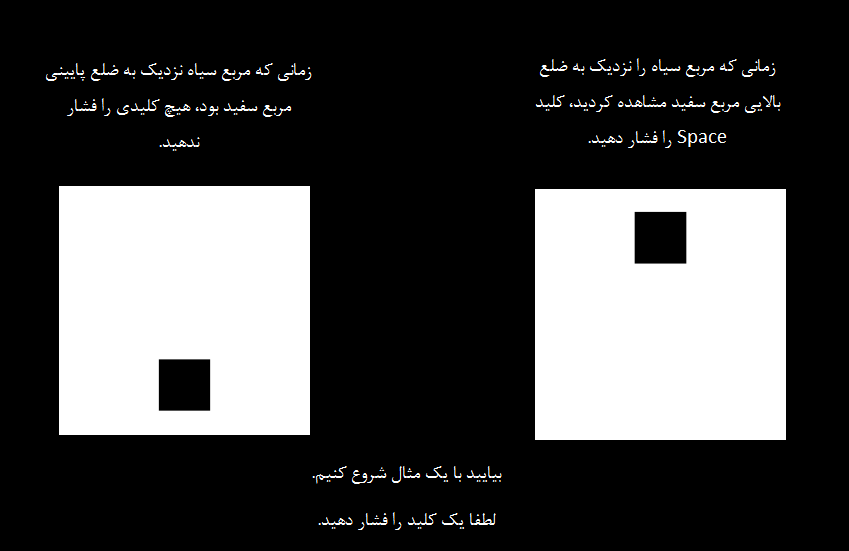 12
6
نتیجه گیری:
نتایج آزمون همبستگی نشان می‌دهد که توجه پایدار و تیپ زمانی افراد با هم همبستگی منفی دارند؛
هرچه فرد صبحگاهی‌تر، نمره توجه پایدار پایین‌تر
8
نتیجه گیری:
میانگین عملکرد اعضای هر گروه نسبت به زمان تست دادنشان با هم مقایسه شد؛
در گروه صبحگاهی زمان انجام تست معنادار بوده و در گروه شامگاهی زمان انجام تست تفاوتی در عملکرد افراد ایجاد نکرده است.
تاثیرات تفاوت در ریتم زیستی، برای افراد با تیپ صبحگاهی بارز و معنادار است و بر عملکرد افراد شامگاهی اثر چندانی ندارد.